Живая память
Анциферов Юрий Лаврентьевич (19 марта1964г. – 29 октября 1984г.).
Юра-студент техникума. Закончил 8 классов в1979 году. Юра поступил на1-й курс Омского Техникума мясной и молочной промышленности на отделение «Машины и оборудование предприятий молочной промышленности». Учился в группе 141.В 1983году Юрий закончил техникум и получил  квалификацию техник-механик
Олимпиада по оборудованию
«Память павших будет достойны»
Туристический слет
Юрий  Анциферов погиб, выполняя свой интернациональный долг. Закрыв амбразуру своим телом, сохранил жизнь новобранцам. Это произошло 29 октября 1984г.«Как хочется жить, но я уже не буду….» – это были последние слова двадцатилетнего парня. Он сказал их прошитый автоматной очередью
Из воспоминаний Щетковой Валентины Григорьевной КЛАССНОГО РУКОВОДИТЕЛЯ«Шли годы…Юра стал активным участником художественной самодеятельности, принимал участие в смотрах, митингах.Его хобби - гитара. Он очень хорошо рисовал и умел писать стихи»
Армия 28 февраля 1983года Юра получает диплом и направление на работу. 29 марта его забирают в ряды Советской Армии.В городе Иолотань он проходит курс молодого бойца.С 29 июня 1983г. Юра находиться в разведывательной роте
О нём помнят В память о Юре учрежден переходящий кубок межгородских соревнований  на байдарках и каноэ имени воина – интернационалиста Анциферова  Пророческими стали слова Игоря Котова, однокурсника : «Я думаю, что мы его никогда не забудем и другие будут помнить его всегда
Орден красной Звезды
Турнир по рукопашному бою среди школьников
Памяти Ю. Анциферова  14-16 февраля 1997 года
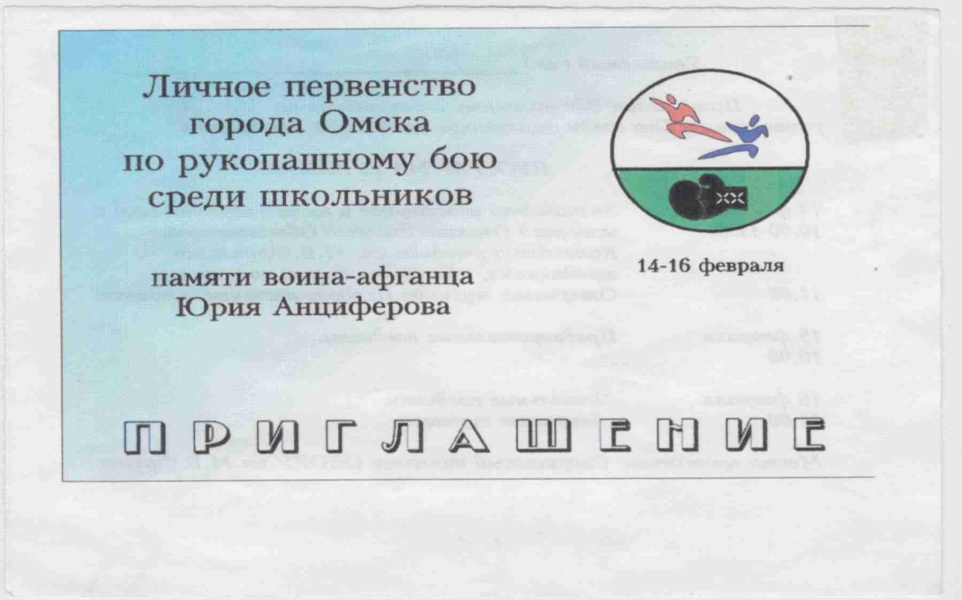 Щеткова Валентина Григорьевна КЛАССНЫЙ РУКОВОДИТЕЛЬ
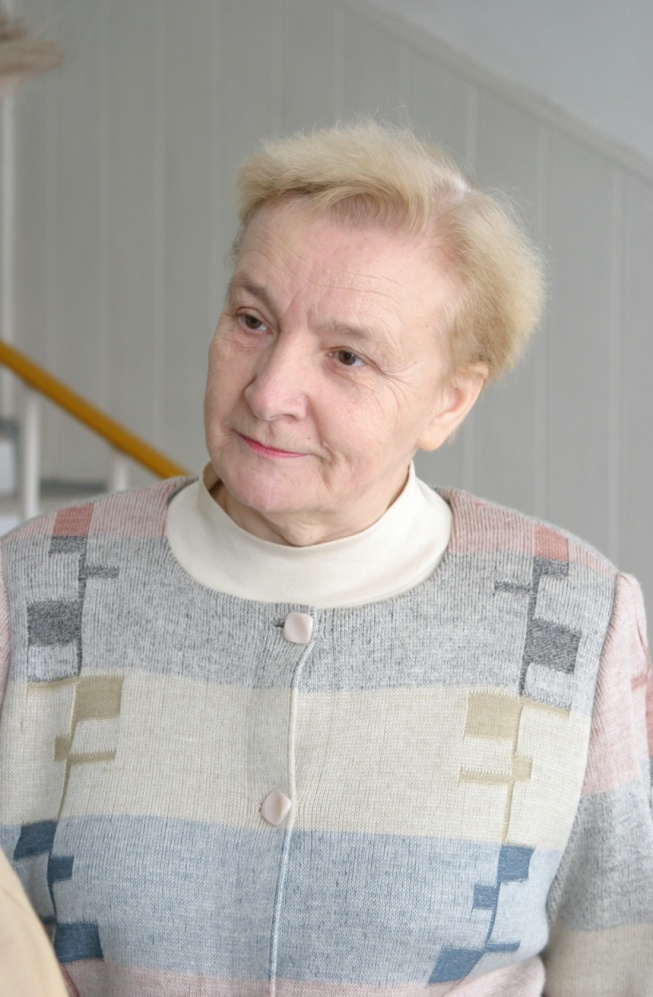 Письмо  Валентине Григорьевне
Большой привет с солнечной Туркмении. Немного о себе. Служба идет хорошо. Пока не знаю, что будет дальше. Ведь здесь мне осталось совсем немного, всего одна неделя службы в Советском Союзе, а там за «речку» (это так говорят об Афганистане).Письмо пишу прямо на полит.занятиях, потому что время больше не хватает. Учат нас здесь всему, завтра будут стрельбы. Нас здесь учат стрелять ночью, с ночными прицелами. Живем в палатках, в пустыне. Природа дикая (змеи, вараны, черепахи). В палатке у нас жила гадюка, она на веревочке была привязана. Сейчас нас подготавливают морально и физически к службе в Афганистане. Раньше как-то не верилось, что я буду служить в ДРА, а теперь осталась неделя до отправки, отношение к службе становиться все серьезнее. Вот уже пошел третий месяц моей службы. Неделю назад к нам приезжал ст. лейтенант из Афганистана, рассказал нам немножко. Какая роль разведки, чем будем заниматься? Приукрасил многое. Послужим , посмотрим. Старший лейтенант рассказал нам о льготах после службы в Афганистане. Если, например, я пожелаю поступить в ВУЗ, то мне дают направление, и я уже здесь сдаю экзамены на тройки и прохожу вне конкурса. Кормить нас там будут в двойном размере, для отдаленных районов. Будут давать сгущенное молоко, вместо свежего мяса тушенку. Вот и все, ждите следующего письма от туда. До свидания! Юра
3.06.83
Мемориальная доска на школе № 54
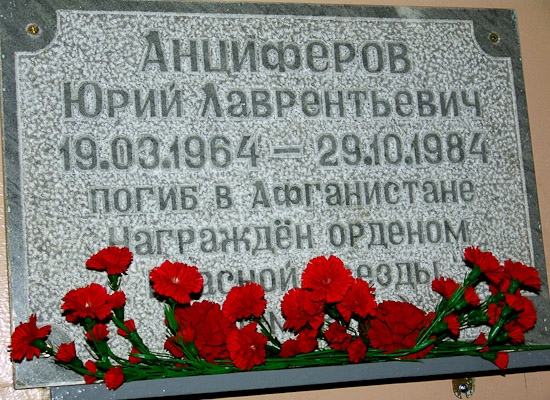 Спасибо за внимание